Business Communication Skills
61A00200

Session 3 (11 November)
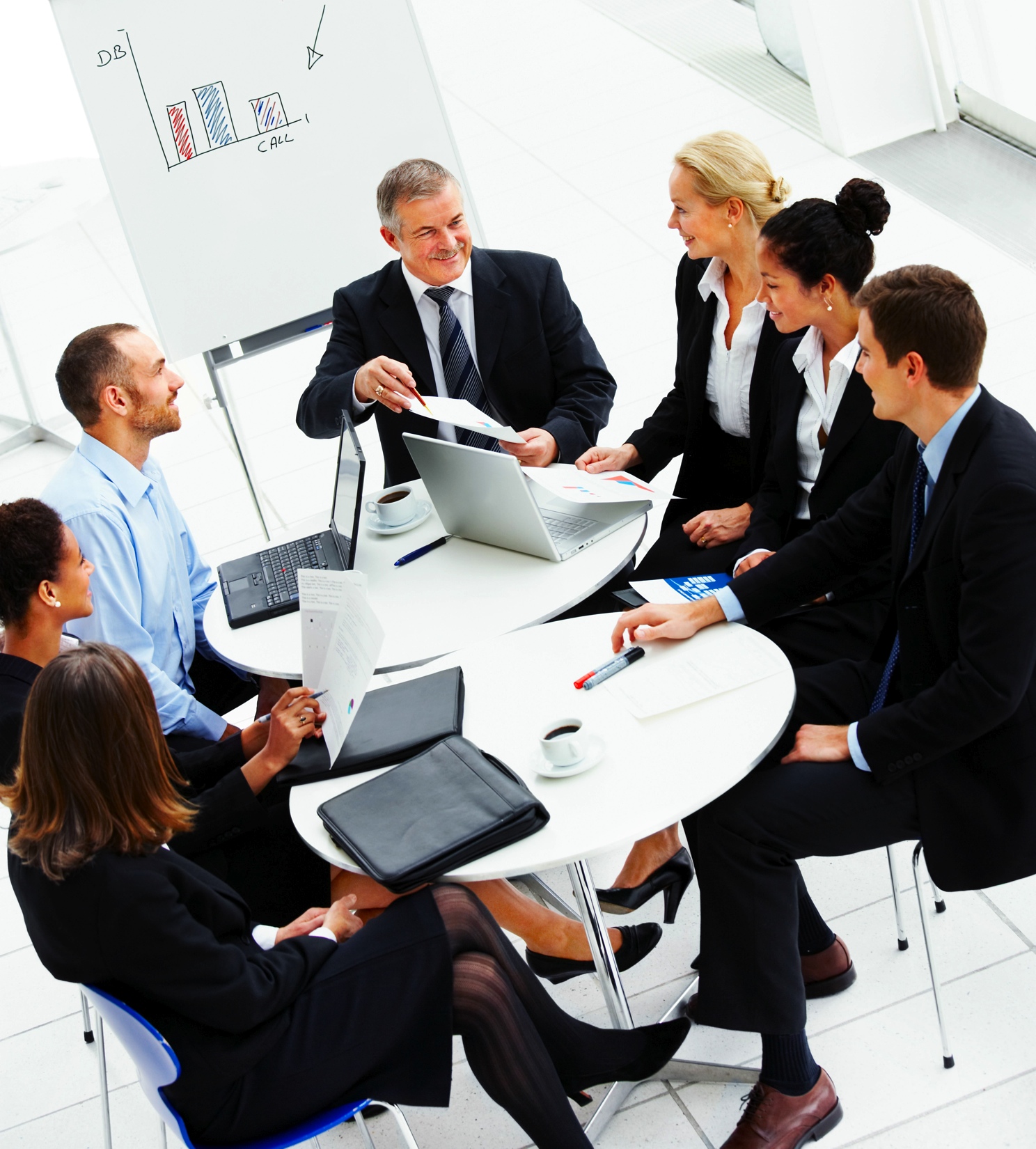 Lecturer: Mark Badham
Today’s agenda
High Impact Presentations
Individual Persuasive Presentations in groups
Discuss A4 Team Presentation & A3 Test
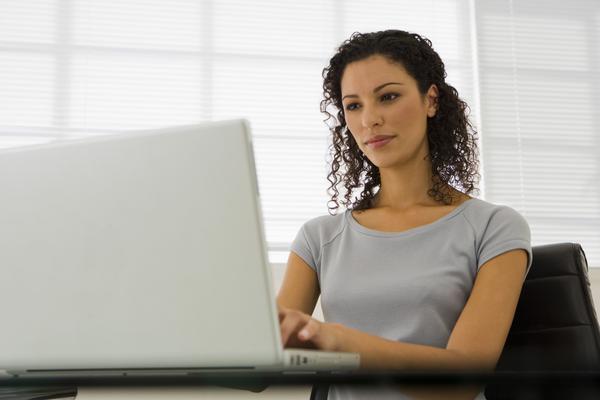 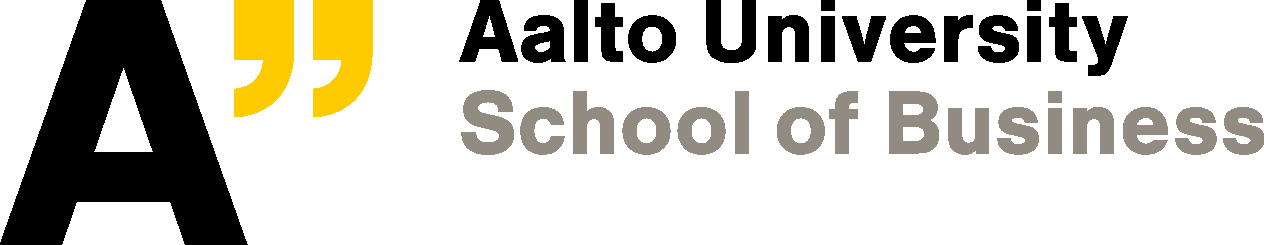 High Impact Intros
Create motivation: what’s in it for me?
Promise of new ideas or info
Solution to a problem they are facing
Gain credibility
Context/Overview
Arouse interest – “grabbers”
Great Grabbers!
Surprise: interesting facts, stats or controversial claims
Question
Quotation: ‘However beautiful the strategy, you should occasionally look at the results.’ – Sir Winston Churchill
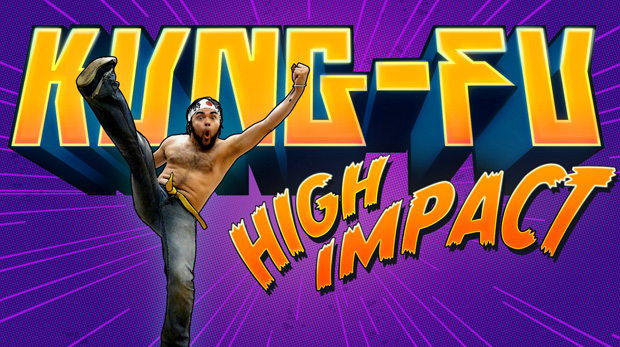 High Impact Conclusions
Repeat key message/s
Link back to Intro
Call for action - next steps
Finish on high note (something to clap about & get audience talking in the break)
“Feelgood” or “goodwill” endings
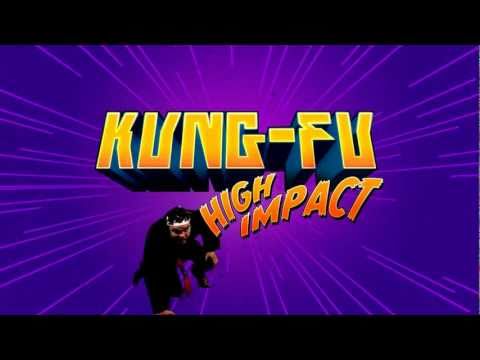 High Impact Transitions
First… next… 
Why? Because… 
Now let’s look at…
Here’s how I think we can solve this problem
You may be asking “How do we achieve that?” Well, let me tell you
Here’s my next point
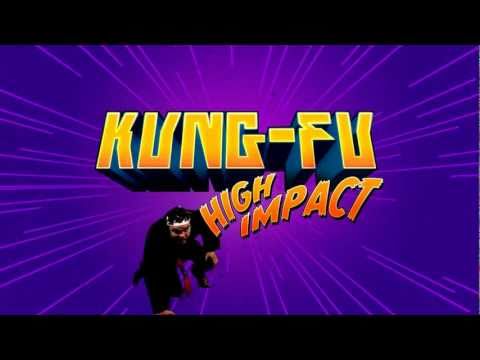 High Impact Engagement
Speak directly to their needs, problem, situation: 

“You may be a first-year student looking for part-time work.”
“You may be sitting there thinking ‘So what’s in it for me?’”
“When you go back to your office tomorrow, do this…”
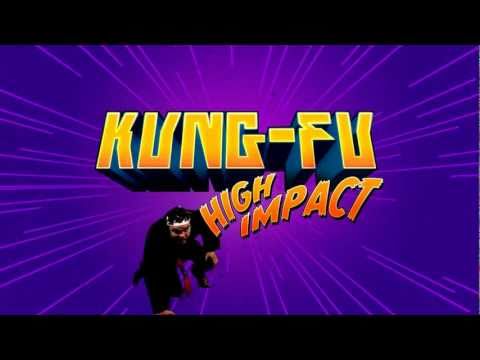 More High Impact presentation tips
Use previews (agenda)
Consider the audience your friends
Give them powerful visualizations – metaphors, similes, mental images… like fireworks in their imagination
Own the content – eg Bit Bang experience
Simplify complexities – eg image of “wrestling” to show industry tensions…
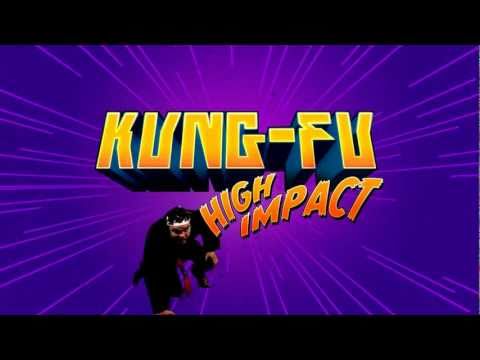 Power to the people
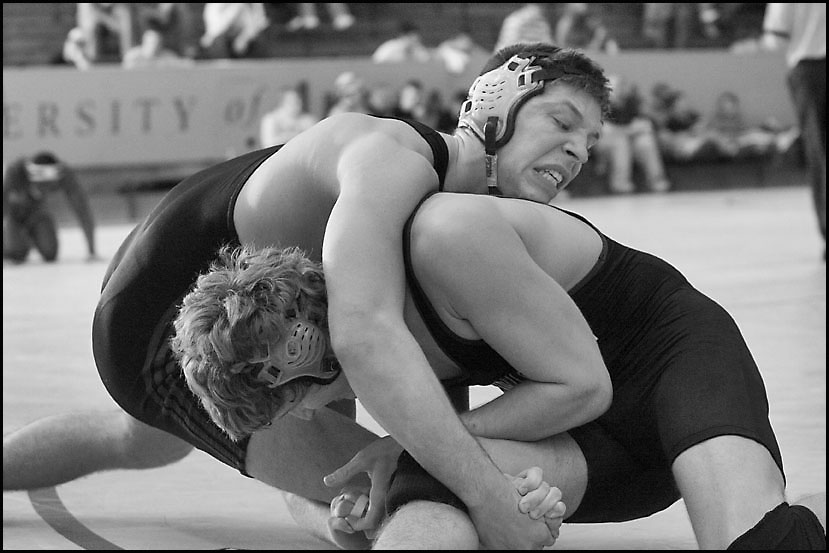 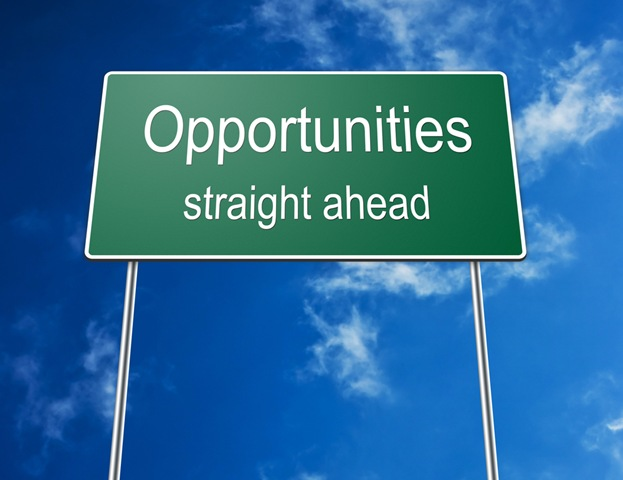 share
collaborate
produce
High Impact non-verbal presentation tips
Body language:
Posture
Body movement
Hand & arm gestures
Facial expression
Eye contact
Notes?
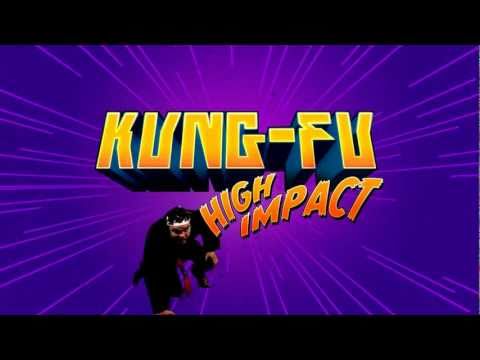 High Impact non-verbal presentation tips
Vocal traits:
Intonation
Volume
Rate
Pauses
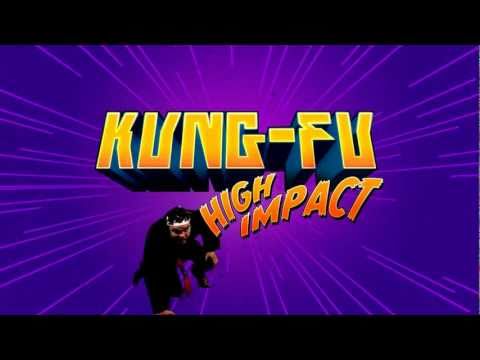 A2 Individual Persuasive Presentations
6-8 minutes each presentation + give feedback

Peer feedback to be based on:
Audience orientation
Organization: intro, body, conclusion
Delivery
Visual design
Language (oral delivery)

Rooms: 
R001/U359a
R001/U359b
R001/U359c
R001/U360a
R001/U262
Feedback on Individual Persuasive Presentations
Debriefing on individual presentations: 1 person / group to talk about what was done well & what could have been done better

Class feedback discussion based on:
Audience orientation
Organisation: intro, body, conclusion
Delivery
Visual design
Language (oral delivery)

Common challenges?
A3 In-class test (Session 4)
Based on Munter textbook: chapters I, III and IV
Begin at 2.15pm in PC classroom U257
90 minutes 
Closed book: no notes, no textbook, no internet
Upload to In-Class Test folder in MyCourses
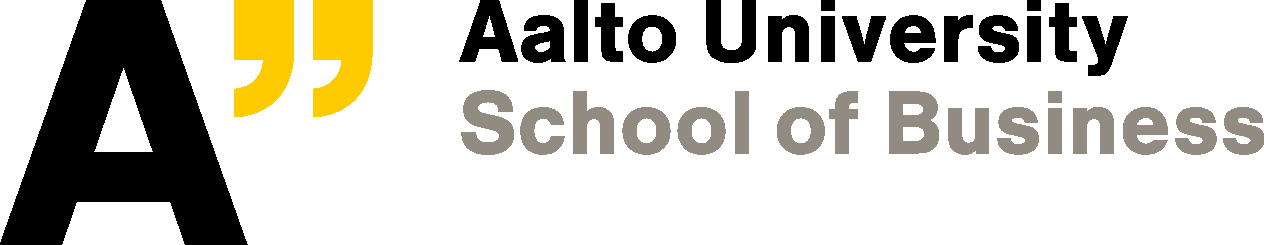 Assignment 4: Persuasive team presentation (15%) & critical appraisal (10%)
See details in MyCourses

Teams to choose their topics this week
Preparation for session 4
Individual Persuasive Presentation reflection paper (A2b) – due 5pm Wednesday 18 November in MyCourses 
Prepare for in-class test (A3) beginning 2.15pm in room U257
Begin preparing for A4 final team presentation - including strategy outline due in MyCourses midday Tuesday 24 November